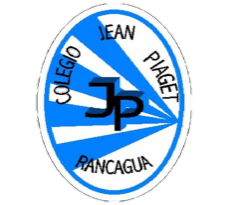 PLANIFICACIÓN  CLASES VIRTUALESSEMANA N°27FECHA :28-09-202030-09-2020Ámbito Comunicación Integral  Núcleo :Lenguaje VerbalNT 1
Colegio Jean Piaget
Mi escuela, un lugar para aprender y crecer en un ambiente seguro y  saludable
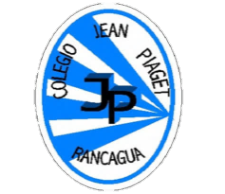 Acuerdos de la clase
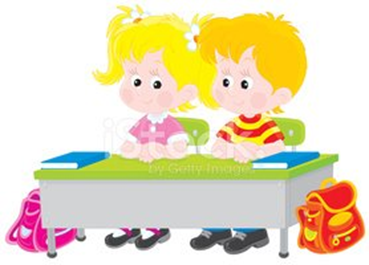 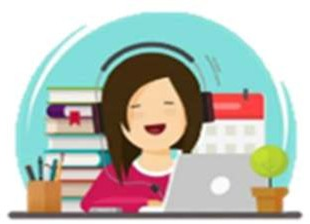 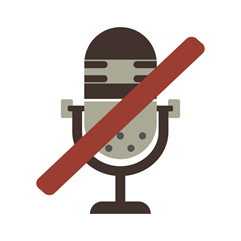 SILENCIAR MICROFONO
MANTENER EL MATERIAL QUE SE SOLICITA
PUNTUALIDAD.
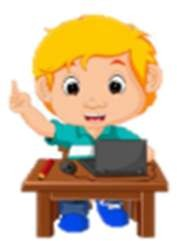 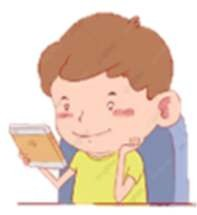 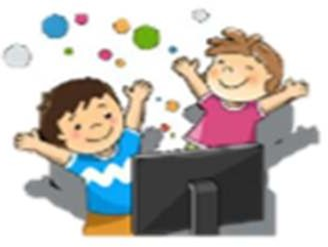 LEVANTAR LA MANO, PARA OPINAR
ATENCIÓN Y RESPETO A QUIEN HABLA
PARTICIPA ACTIVAMENTE
¿Qué voy a aprender?
Separar silabasReconocer sonidos inicialesComprender textos escritos y orales
¿Cómo lo voy a
aprender
Identificando Sonido Inicial
Contando y segmentando palabras.
Estar atento , escuchando , describiendo . Realizando inferencias y predicciones
¿Para qué lo voy a
aprender?
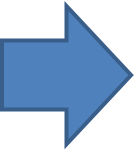 Desarrollar la comprensión y el gusto de la lectura
Desarrollar la Conciencia Fonológica.
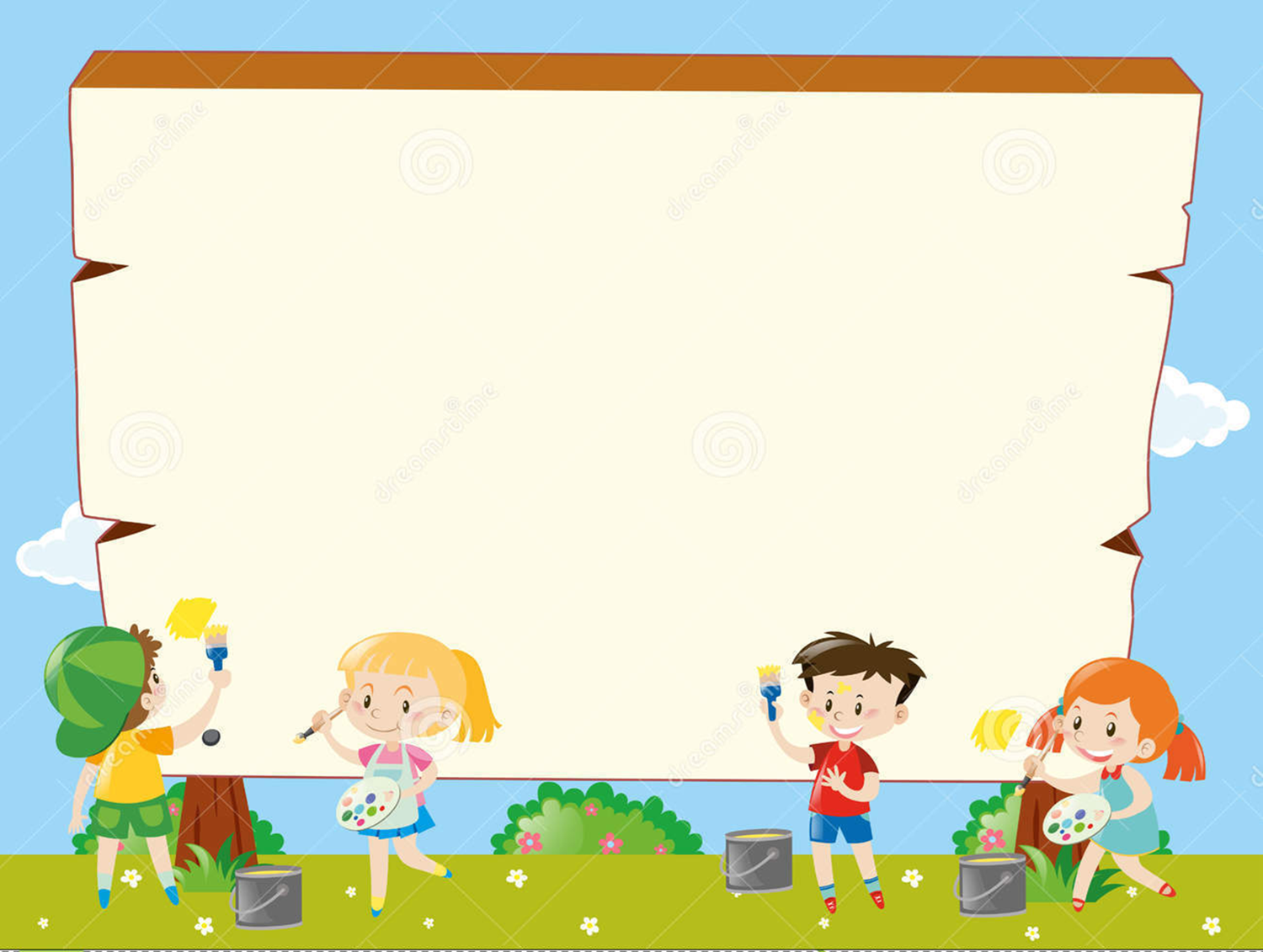 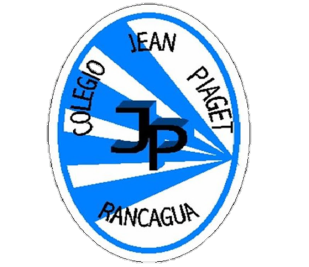 InicioActivación Conocimientos Previos
Activo Mis Aprendizajes
Recuerdan ¿ Qué hemos Aprendido  en Lenguaje?

¿Qué Vocales hemos aprendido?
¿Qué Elementos  tienen sonido inicial  e- i-a?
Nómbralos
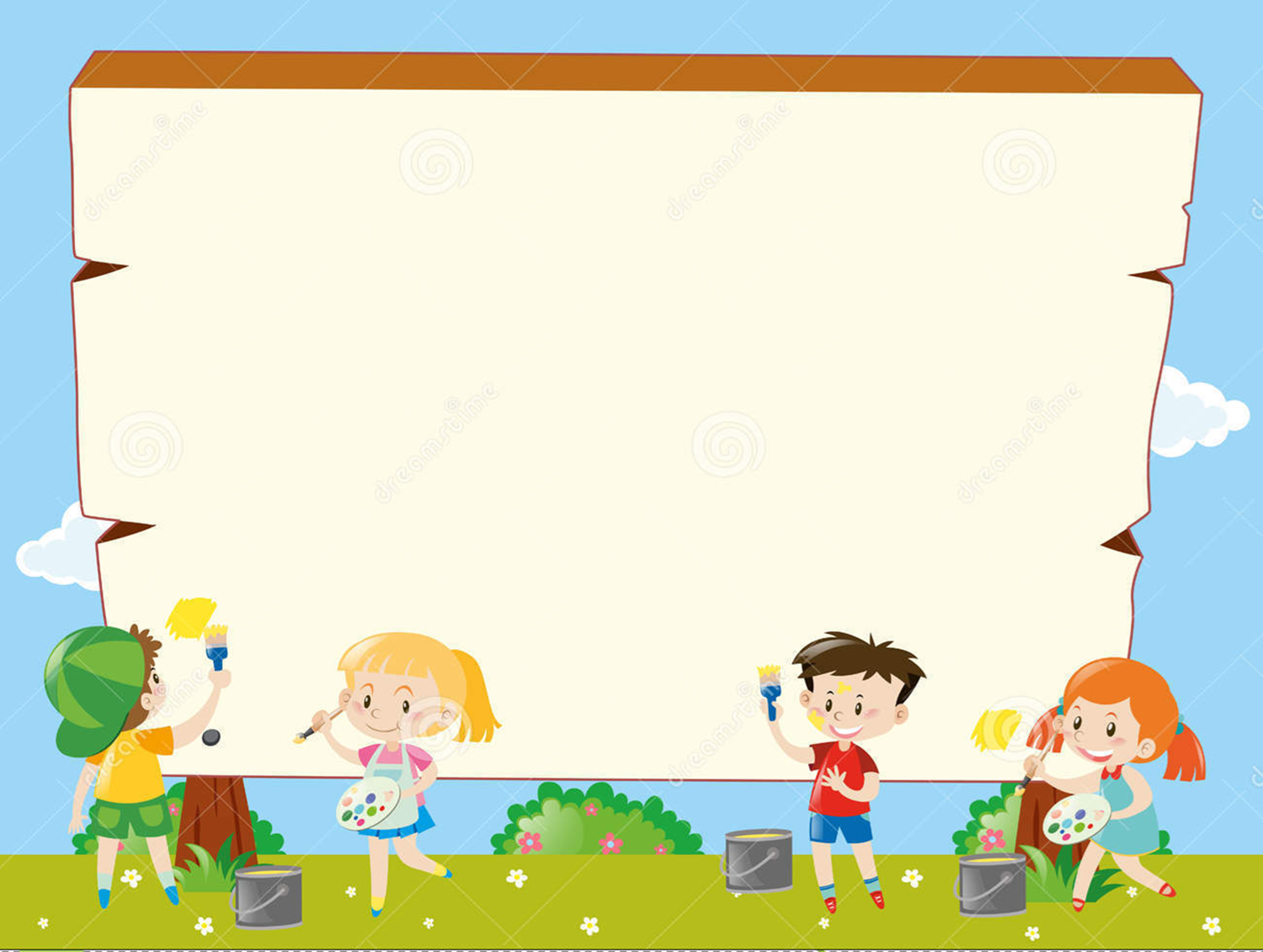 ¿Quién me puede decir que significa  la palabra Segmentar?

¿Quién me pude dar un ejemplo de  separación de sílaba?

¿Qué cuentos hemos  escuchado?
¿Quién me puede comentar que es una Adivinanza?
Me puedes decir una
¿Qué es un Leyenda?
Me puedes comentar una
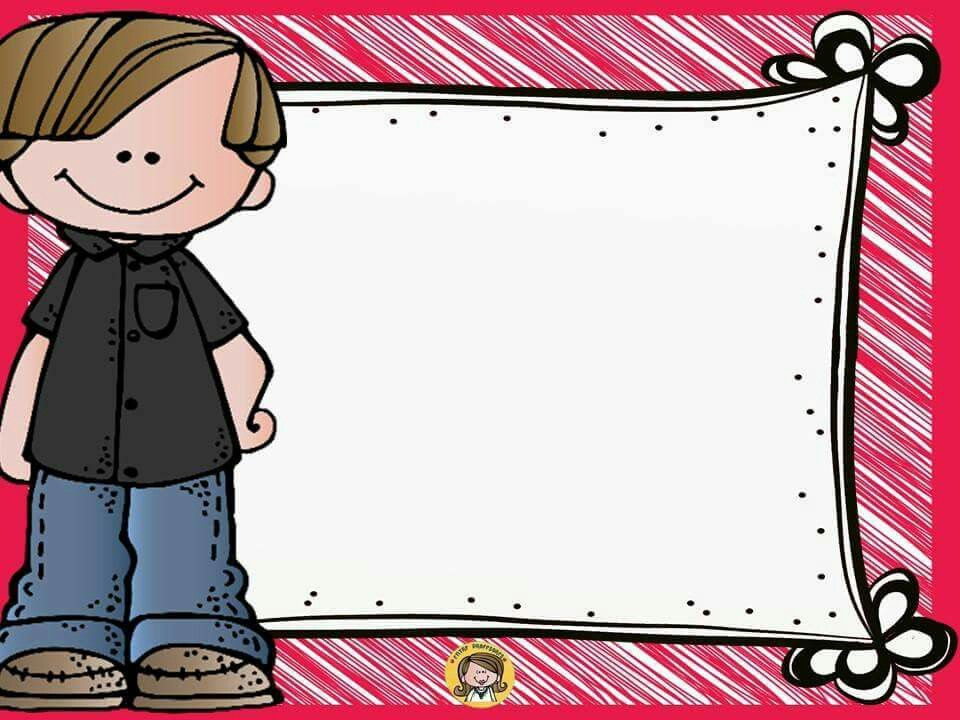 Motivación
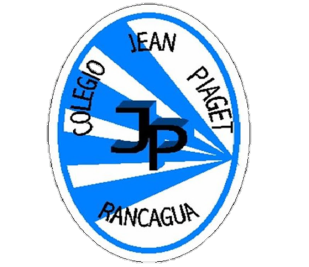 Recordemos

https://youtu.be/WrJnIJfcX_0
https://youtu.be/dJ0JEyZCWTw
https://youtu.be/OPDDwgCbQjg
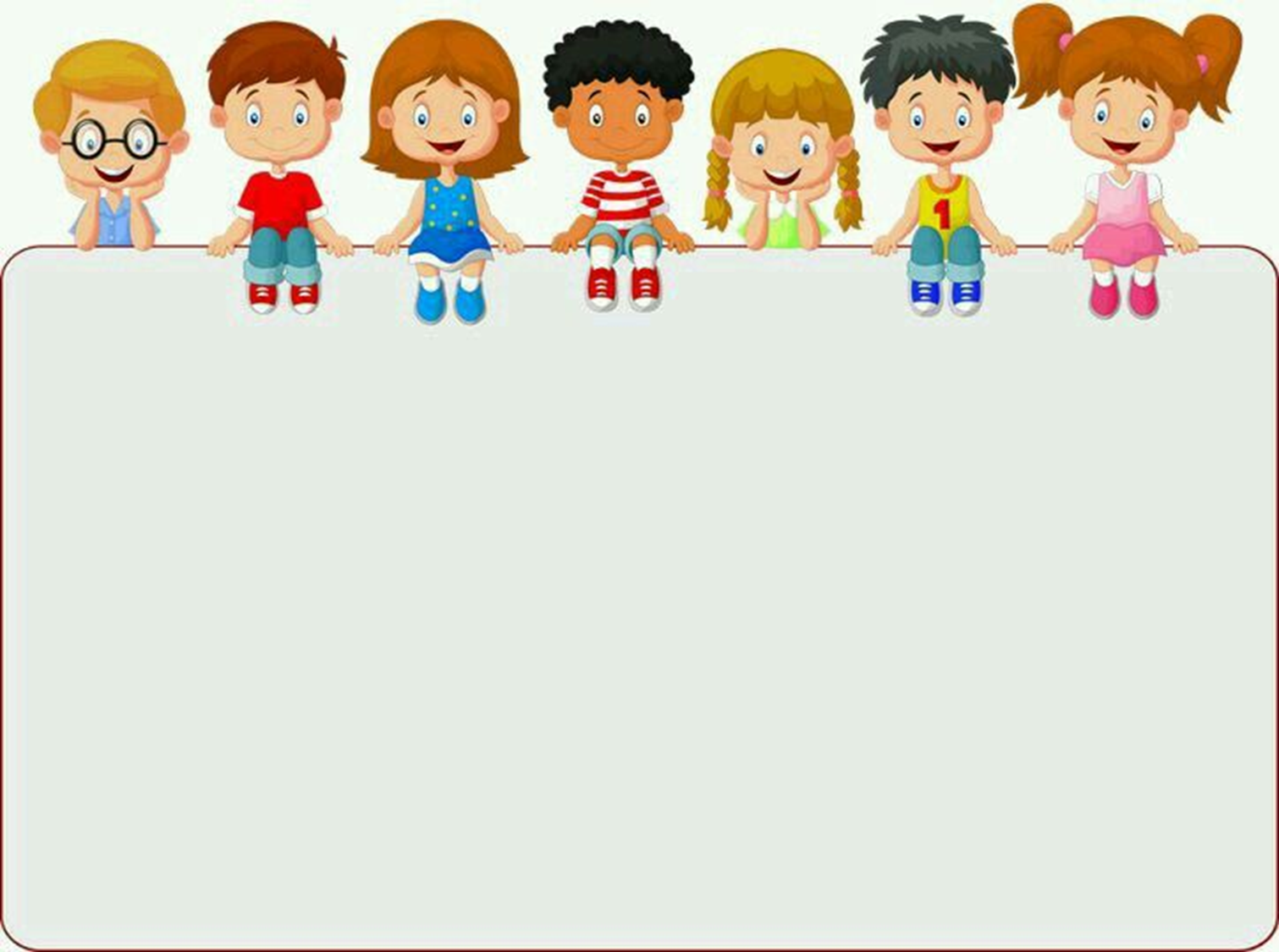 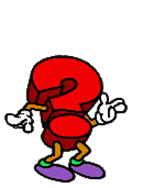 Evaluación Formativa Ámbito Lenguaje
Nombre__________________________
1.- Sonido Inicial

Observa las imágenes y marca la vocal, de acuerdo a su sonido inicial.
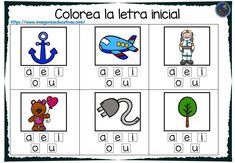 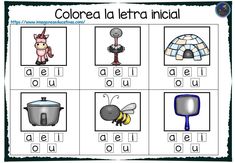 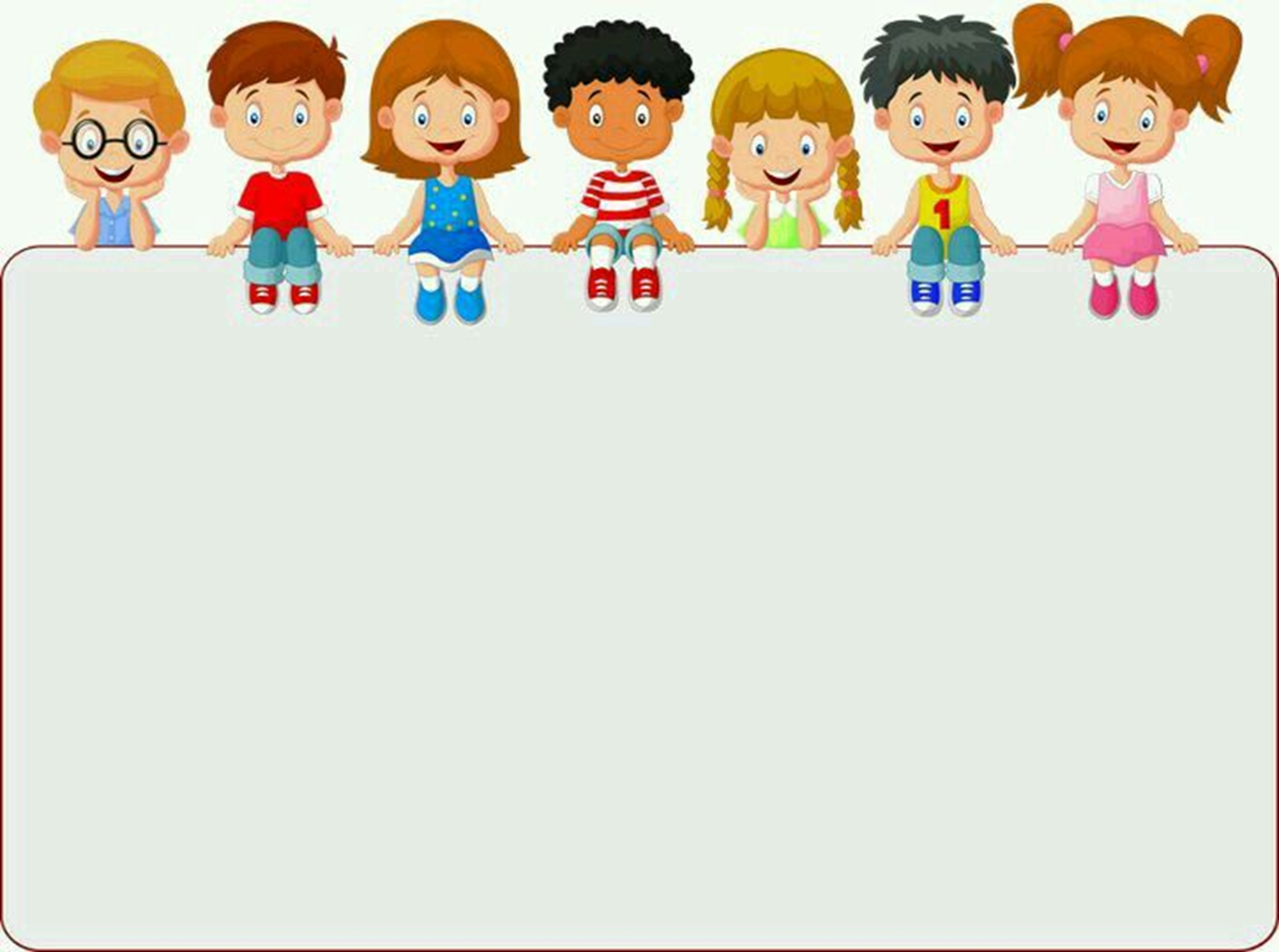 2.-Separación de Sílabas. Instrucciones: observa cada dibujo. Luego
separa en sílabas las siguientes palabras apoyándote de aplausos y los
pies. Colorea los círculos según el número de silabas de cada elemento.
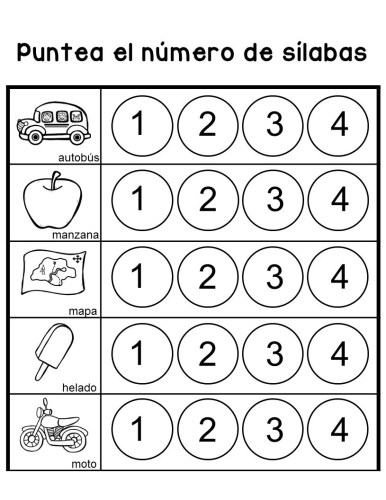 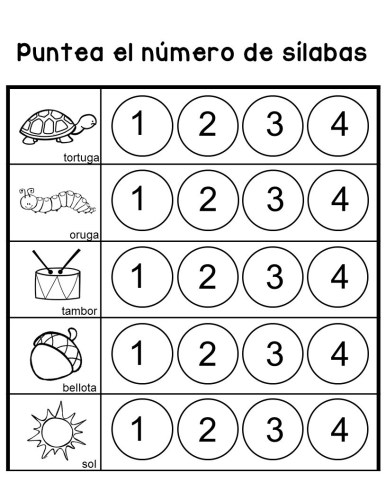 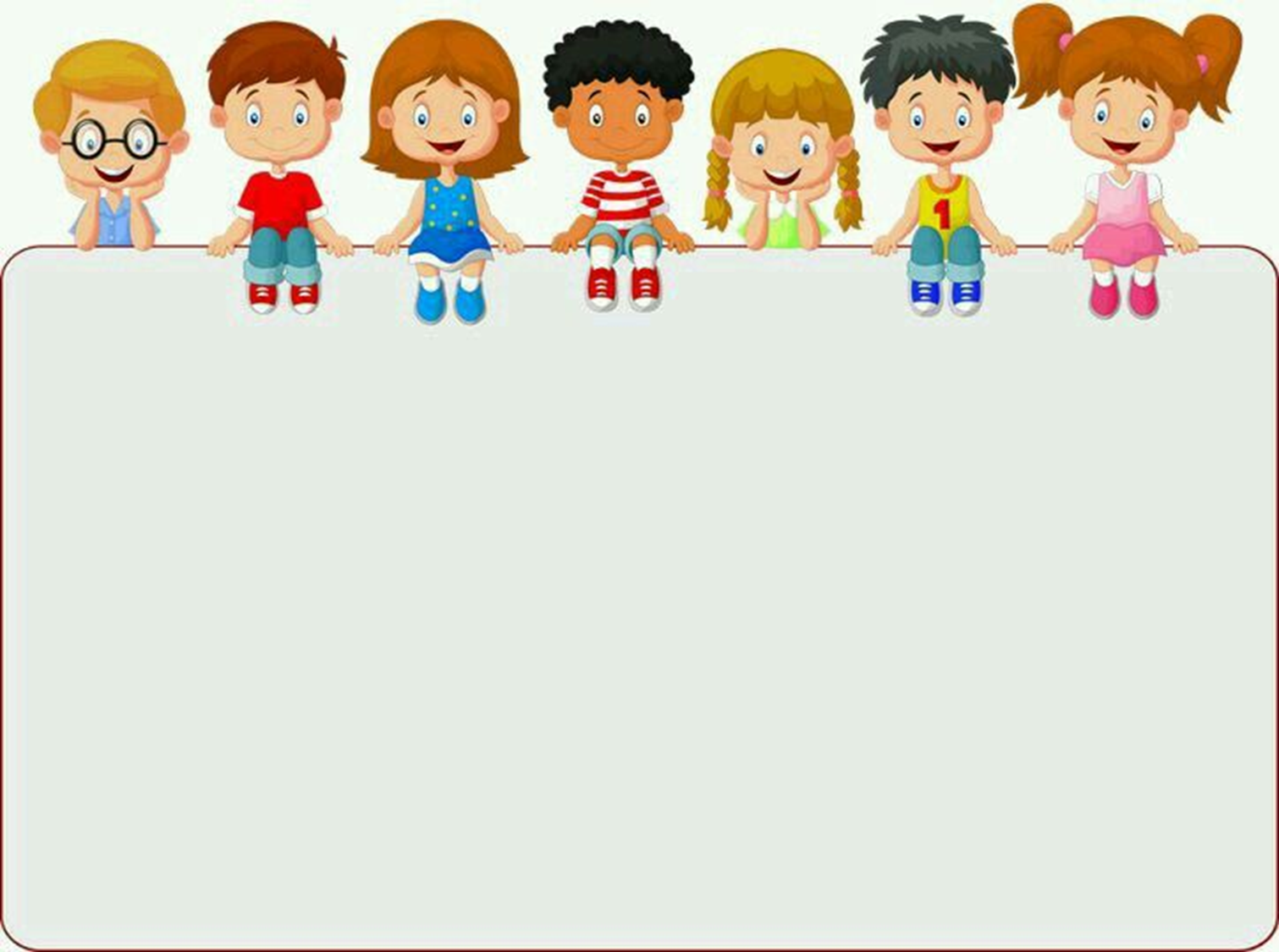 3.a Comprensión Lectora  : Escucha con atención  la lectura, responde. Siguiendo las instrucciones.
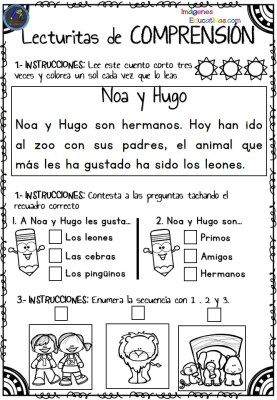 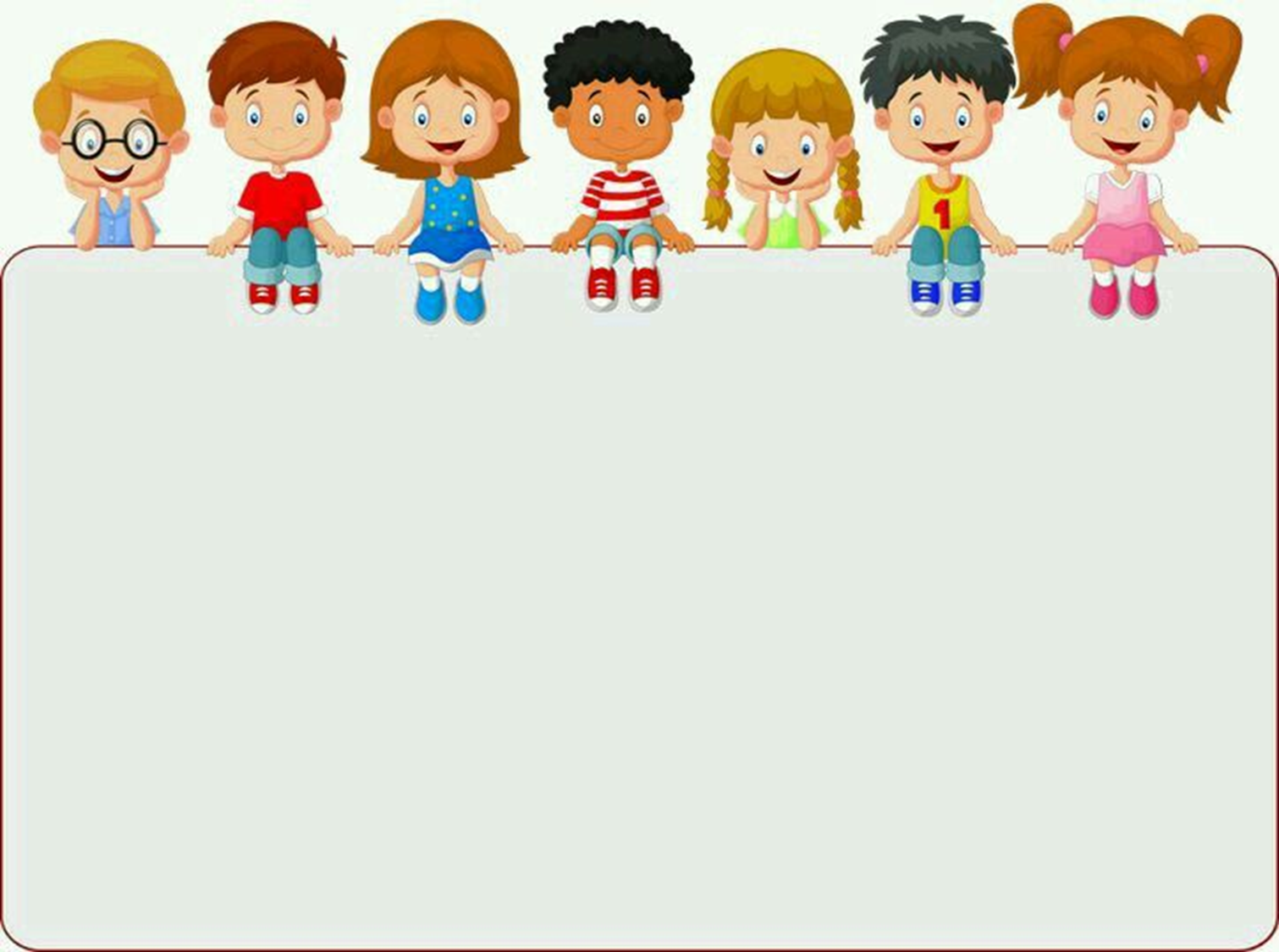 3.b Comprensión Adivinanzas  : Escucha con atención  la Adivinanza , responde
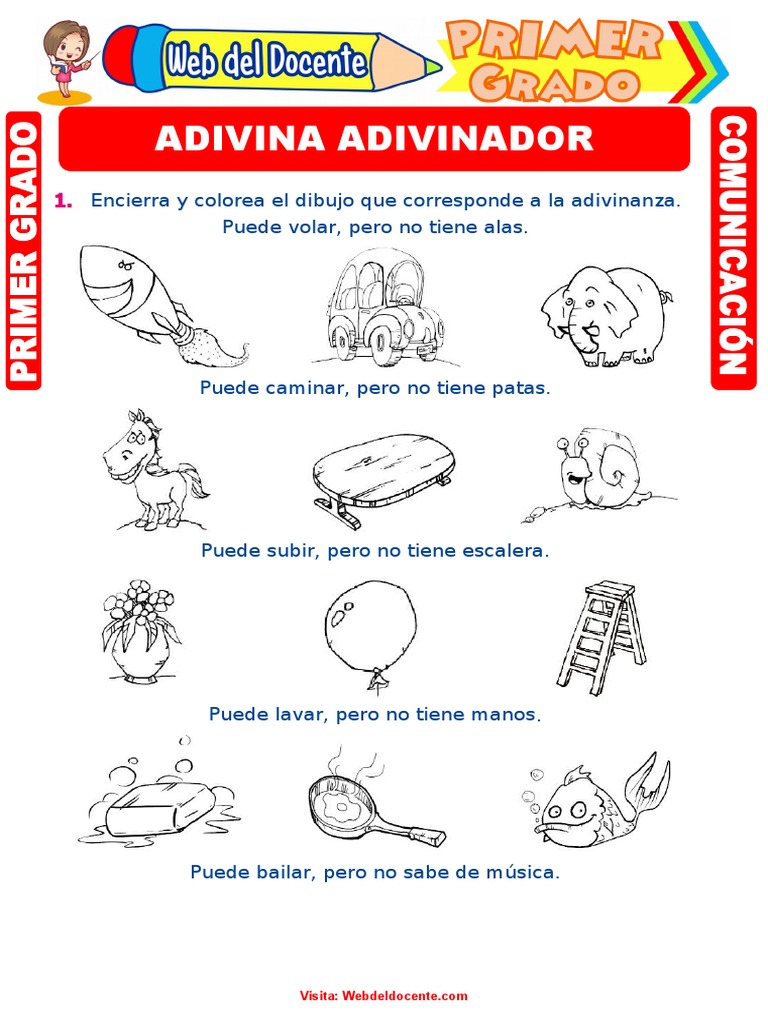 TICKET DE SALIDASEMANA 27
1 Grafica  la vocal , de acuerdo al sonido inicial  de cada elemento.
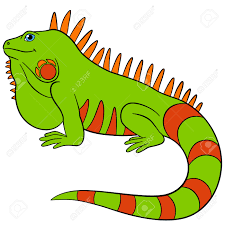 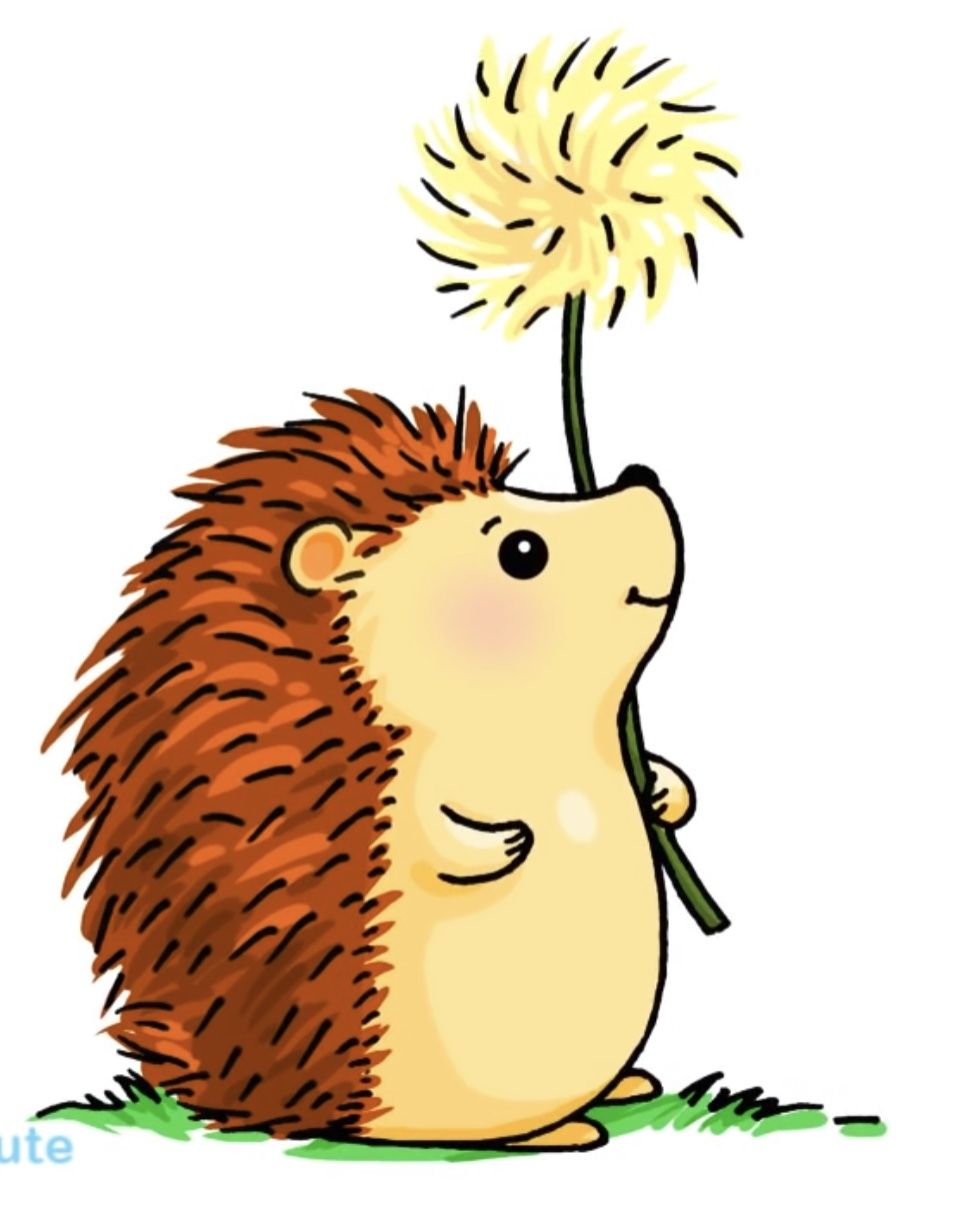 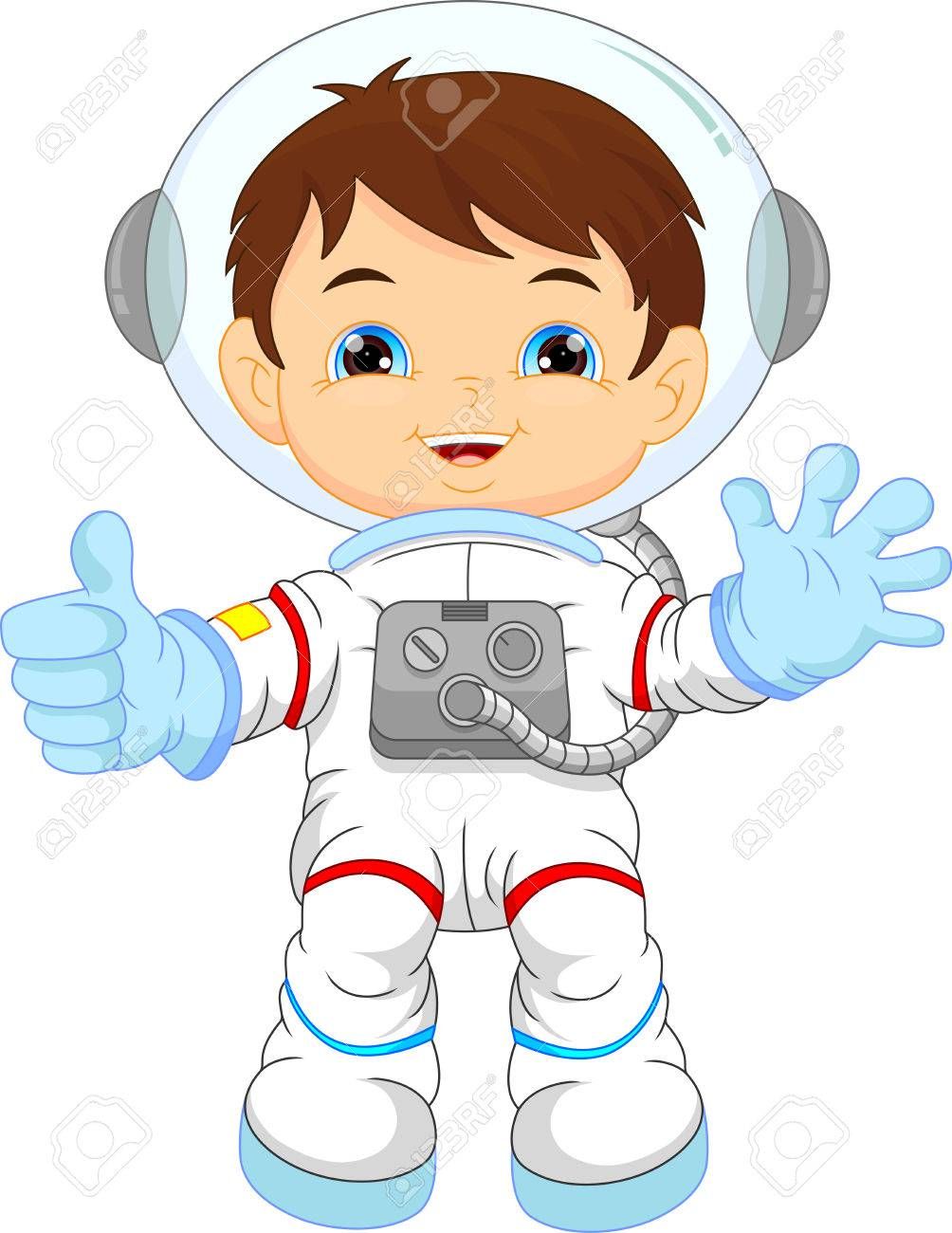 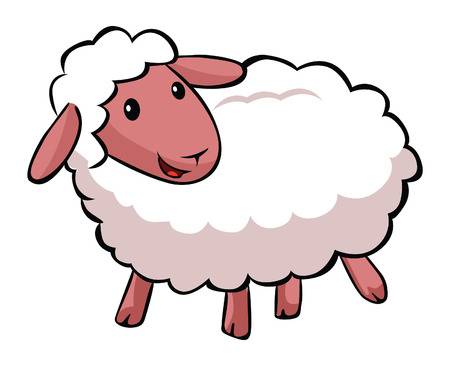 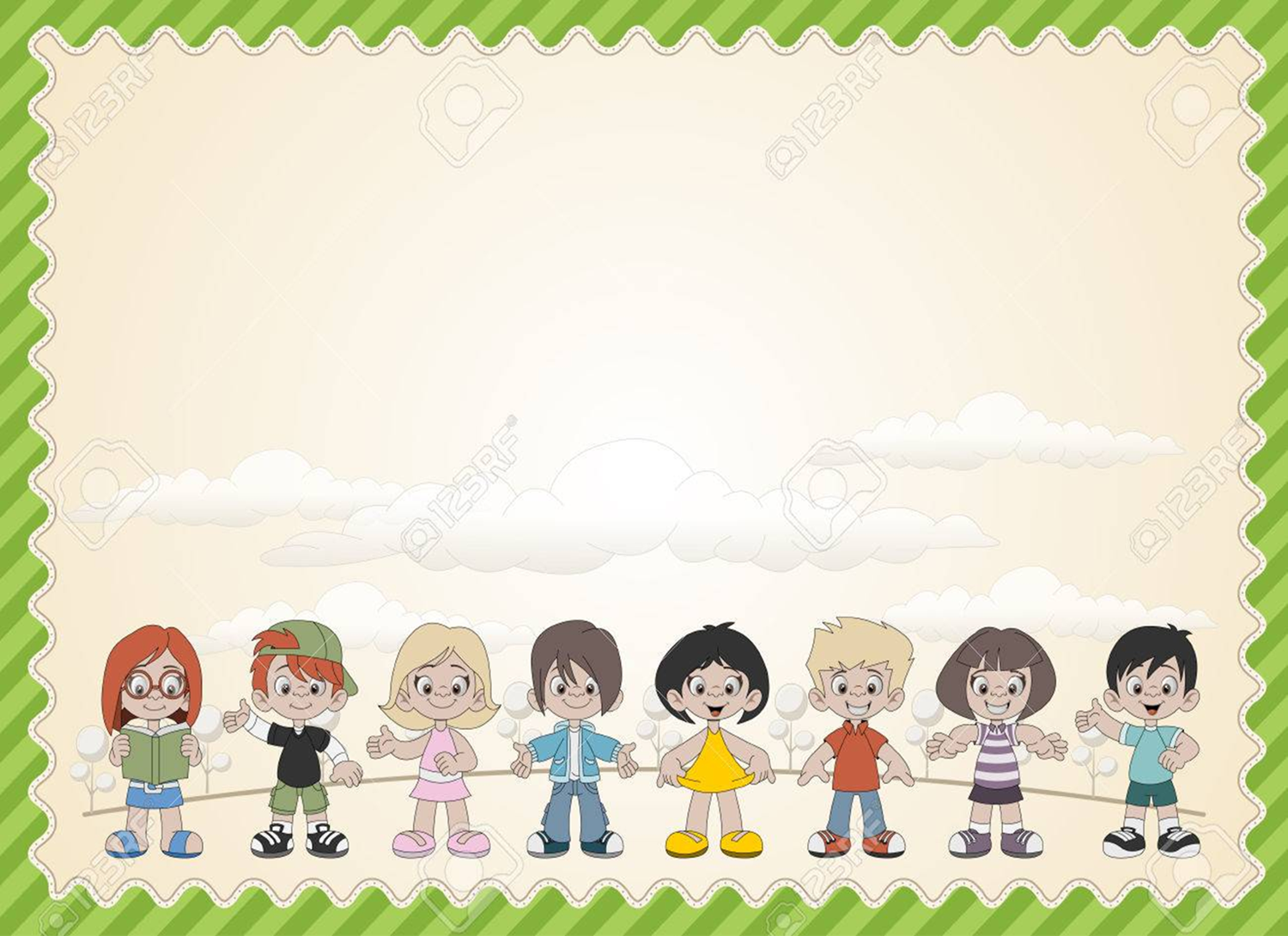 2.-¿Cuántas  silabas tiene  la palabra chinita?
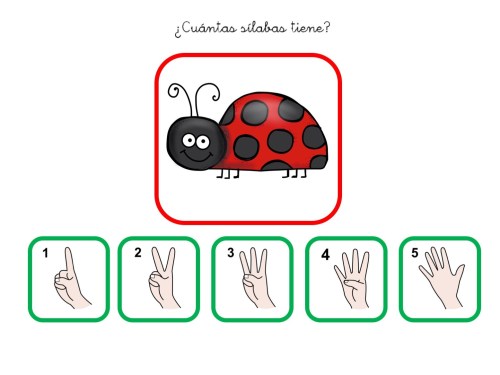 3.Marca con una x la imagen de la portada de la lectura que acabas de escuchar
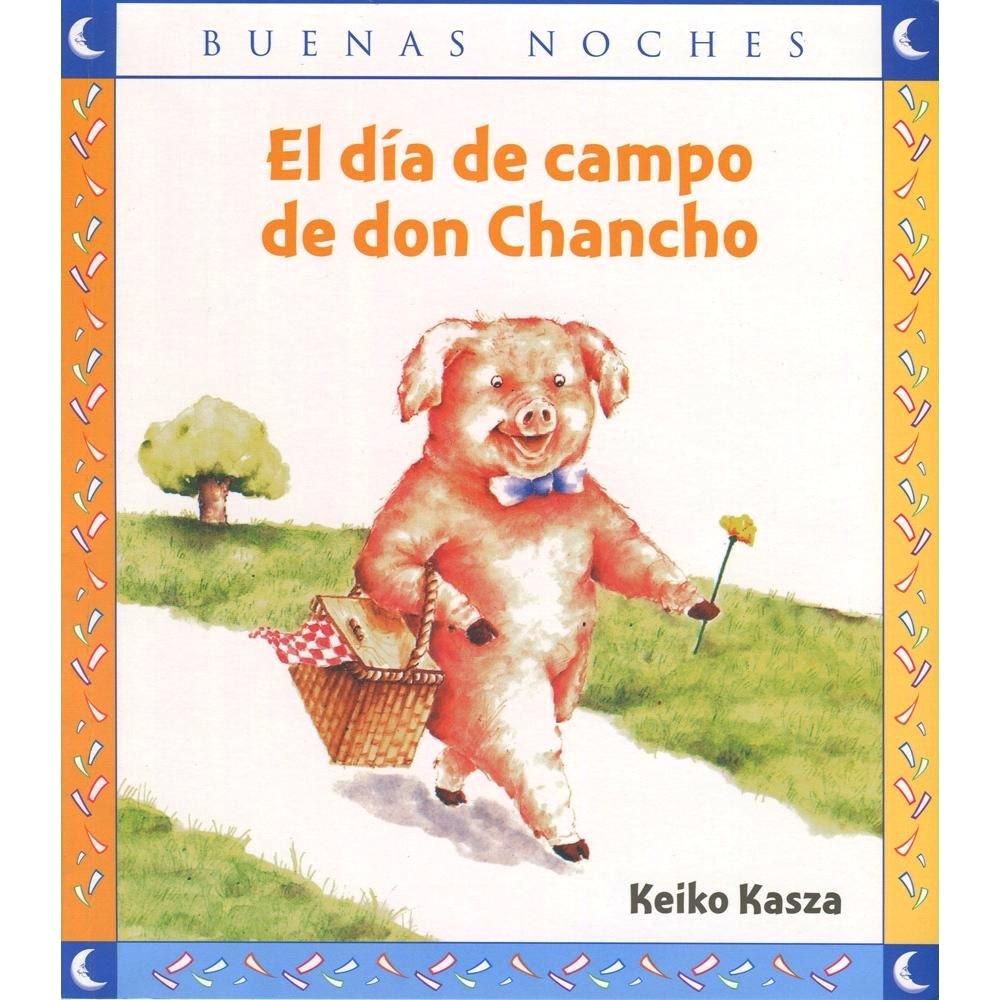 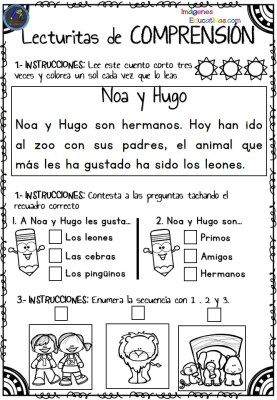 4.Crea una adivinanza con la palabra  manzana
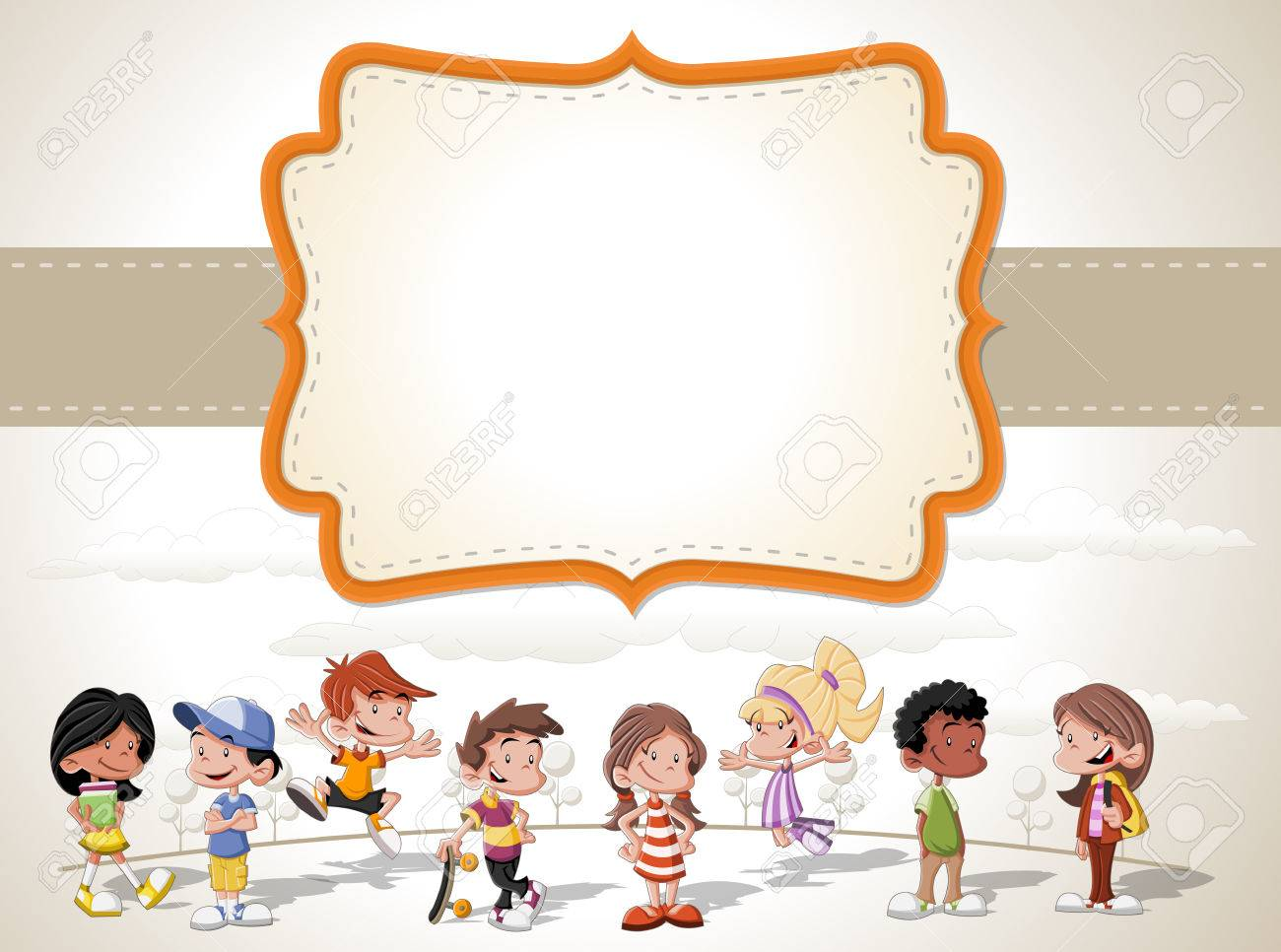 Enviar fotografía de este ticket de salida a: Educadora Carla Muñoz Saldaña	
Correo:carla.munoz@colegio-jeanpiaget.cl	
Celular: 972188895
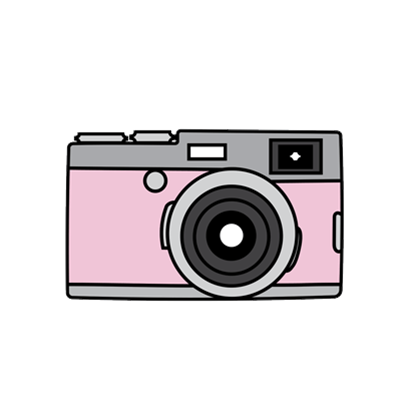